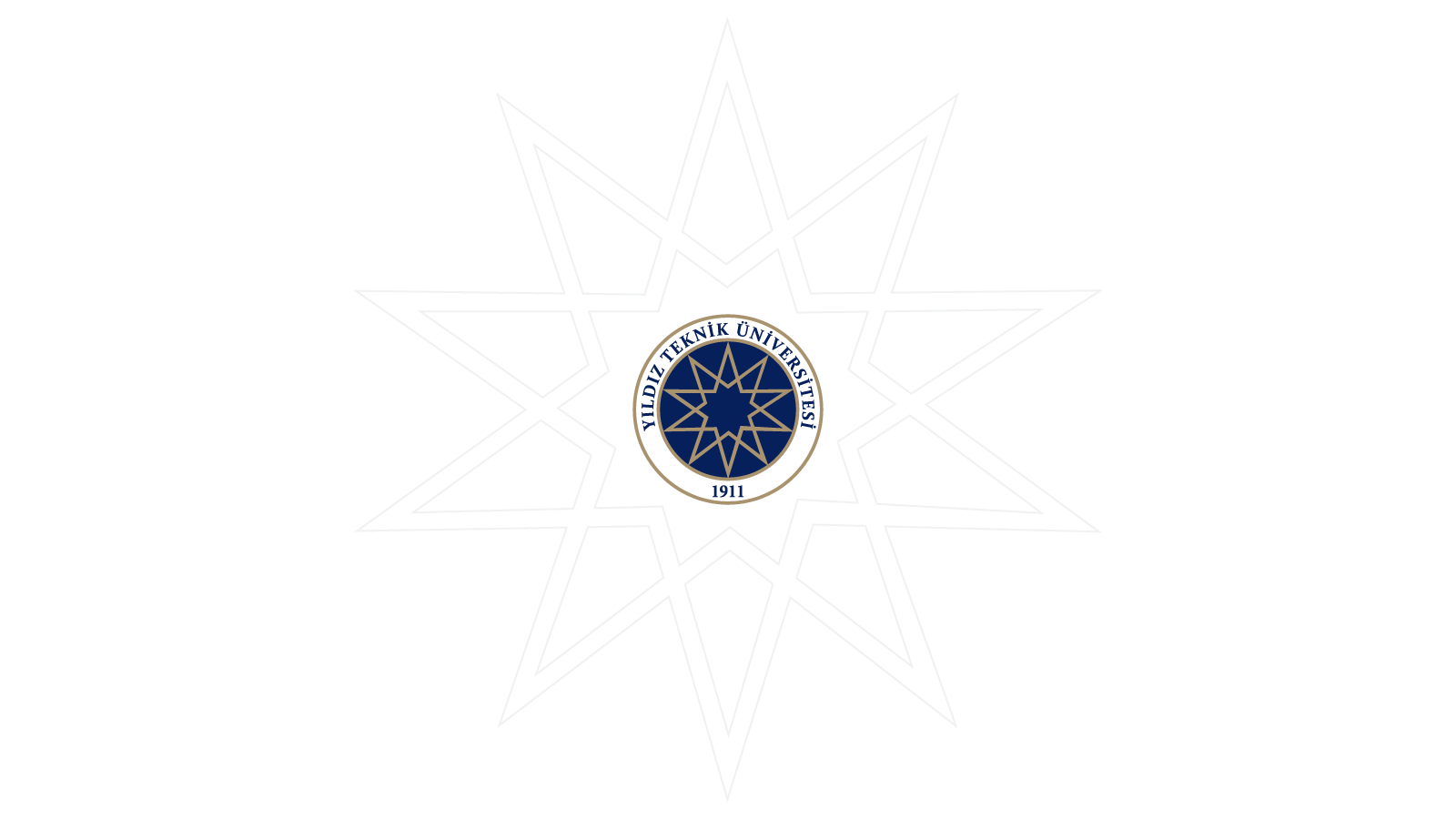 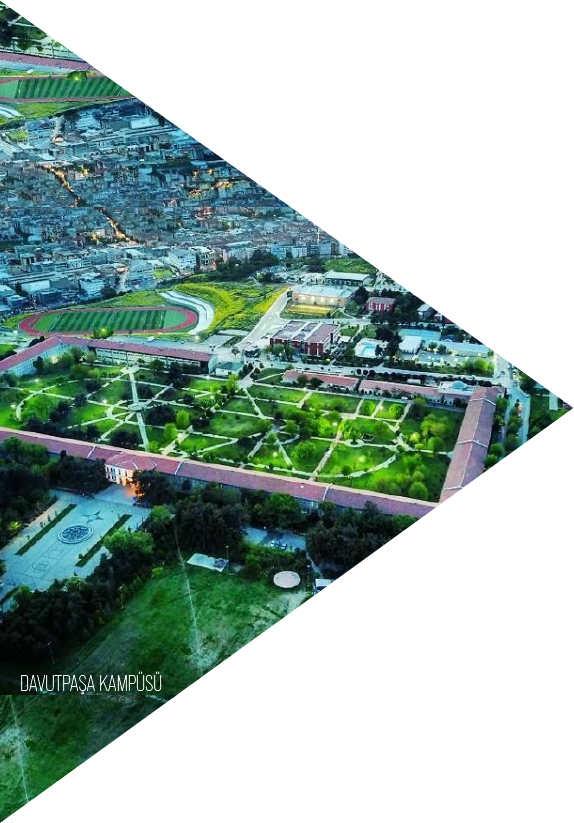 KİMYA - METALURJİ FAKÜLTESİ
METALURJİ VE MALZEME MÜHENDİSLİĞİ BÖLÜMÜ
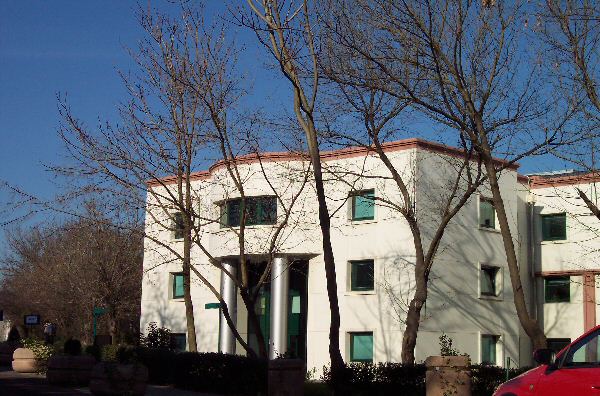 www.met.yildiz.edu.tr
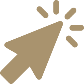 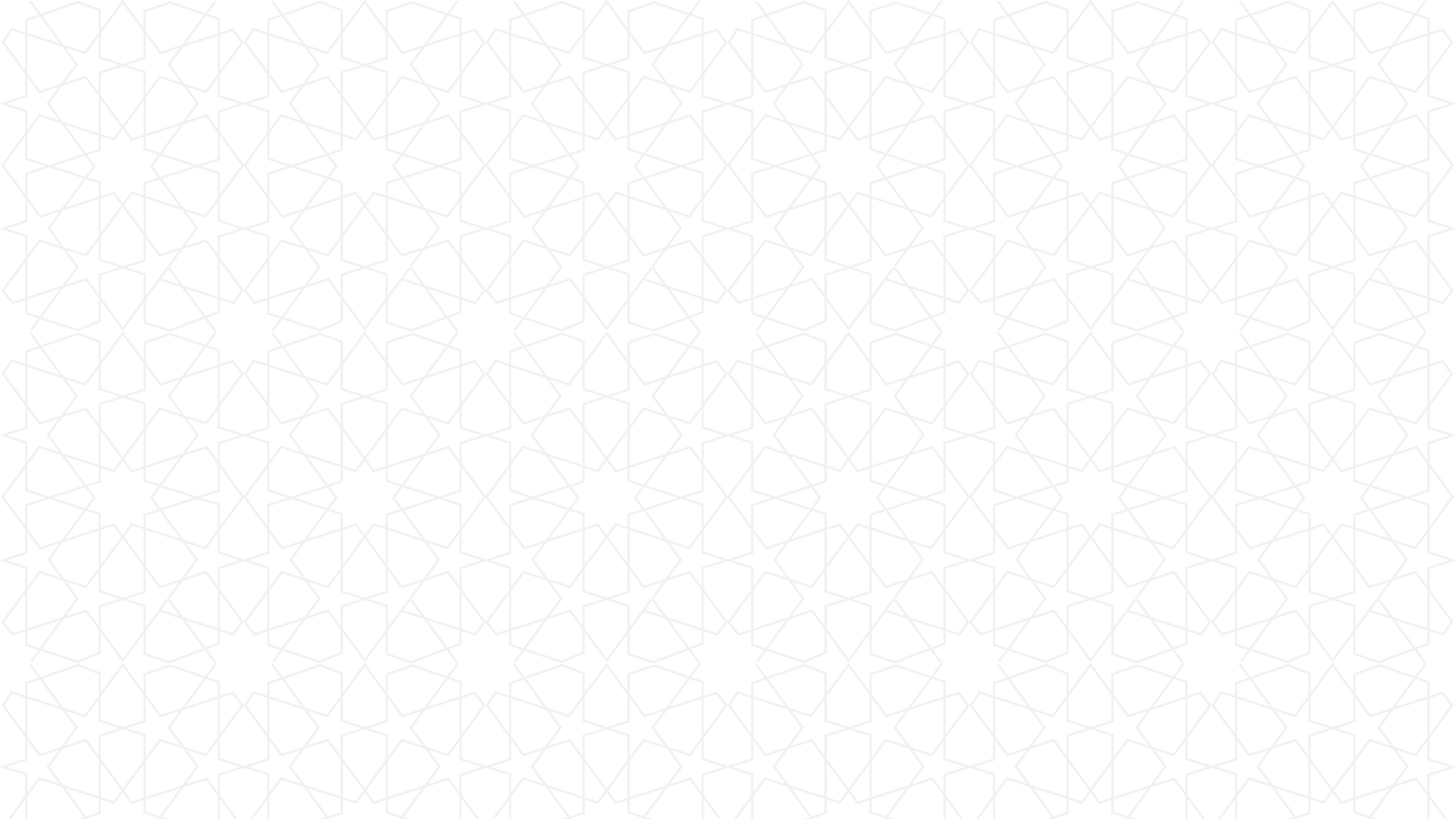 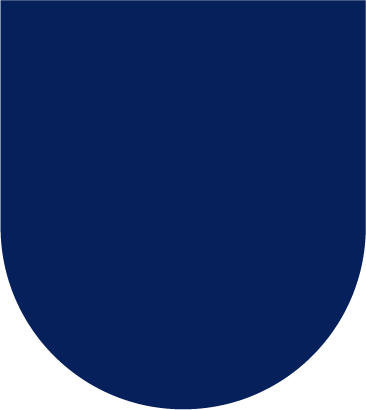 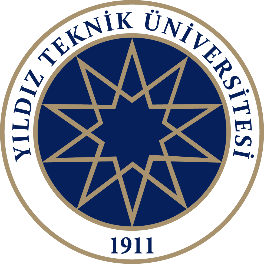 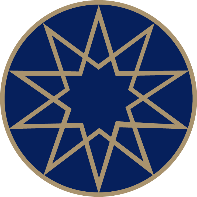 SAYILARLA
METALURJİ VE MALZEME MÜHENDİSLİĞİ
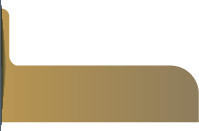 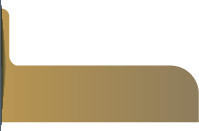 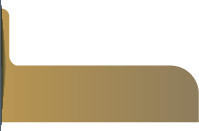 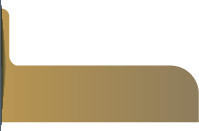 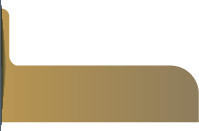 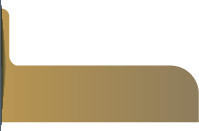 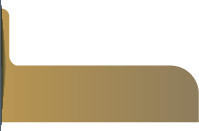 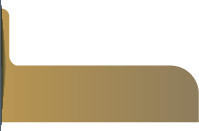 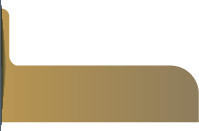 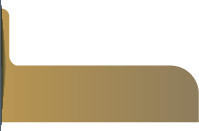 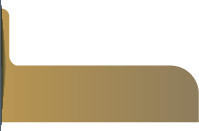 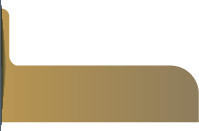 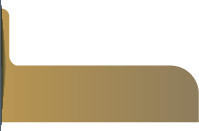 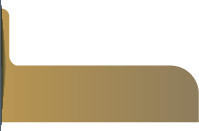 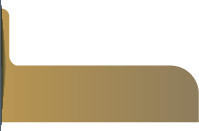 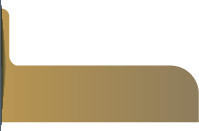 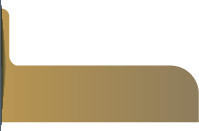 DOKTORA
PROGRAMI
YABANCI UYRUKLU
ÖĞRENCİ
ÖĞRETİM
GÖREVLİSİ SAYISI
ANABİLİM
DALI SAYISI
LABORATUVAR
SAYISI
LİSANS
PROGRAMI
YÜKSEK LİSANS
ÖĞRENCİSİ
YÜKSEK LİSANS
MEZUNU
ÖĞRETİM
ÜYESİ SAYISI
LABORATUVAR
ALANI
YÜKSEK LİSANS
PROGRAMI
DOKTORA
ÖĞRENCİSİ
DOKTORA
MEZUNU
ARAŞTIRMA
GÖREVLİSİ SAYISI
LİSANS
ÖĞRENCİSİ
KURULUŞ YILI
LİSANS MEZUNU
1860m²
1085
1983
1716
572
123
163
16
48
25
32
35
3
2
2
2
3
Y.T.Ü. KİMYA-METALURJİ FAKÜLTESİ
METALURJİ VE MALZEME MÜHENDİSLİĞİ
BÖLÜMÜ
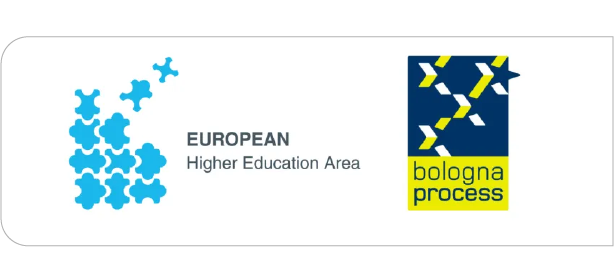 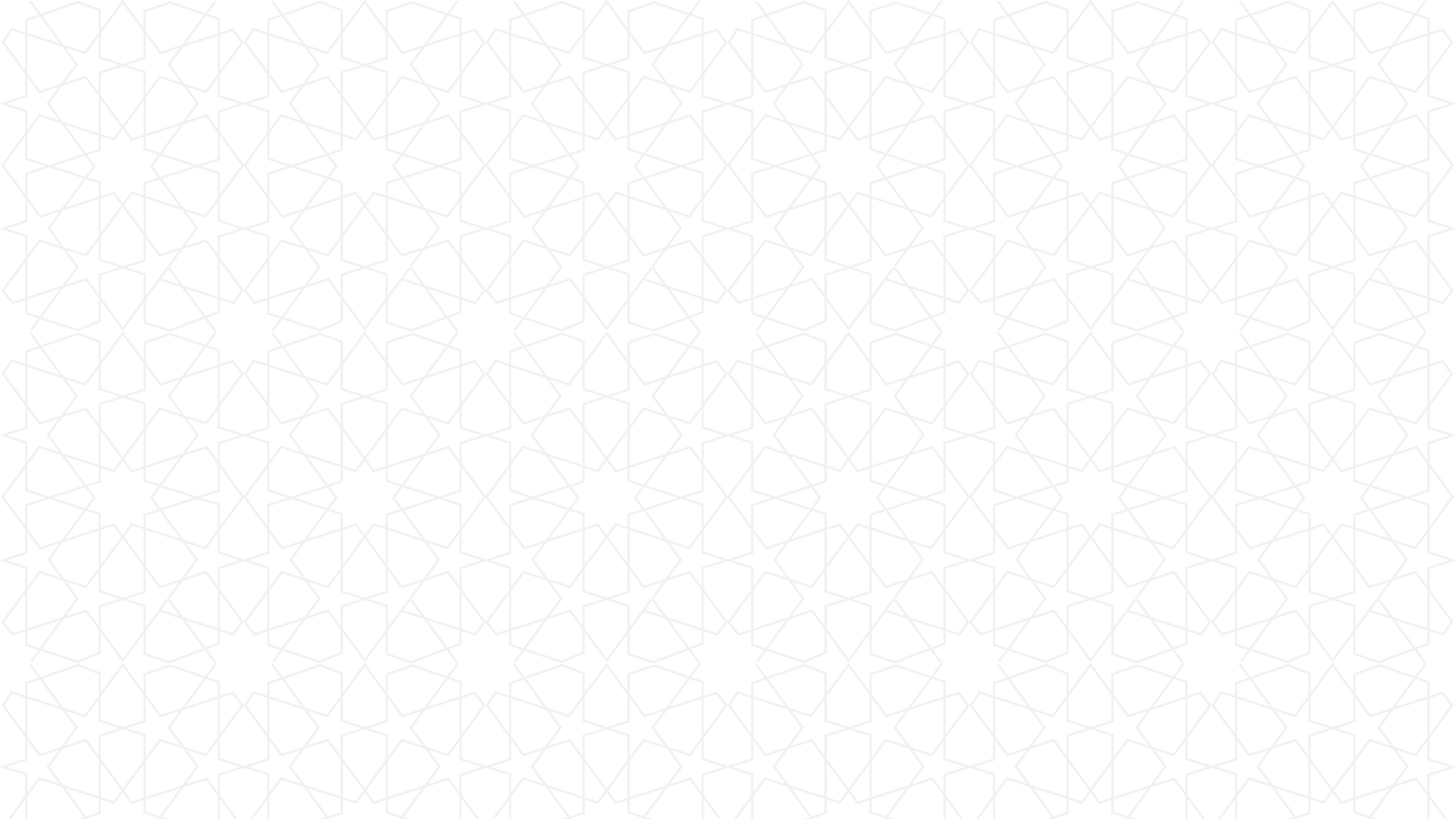 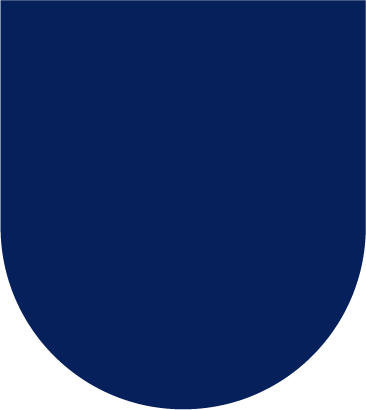 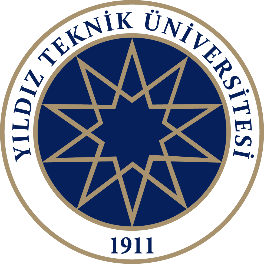 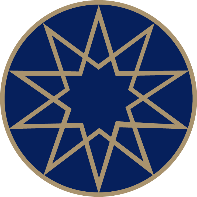 EĞİTİM VE ÖĞRETİM
HEDEFLER VE MÜFREDAT
Program eğitim amaçları karşılanma oranının artırılması
Program çıktıları karşılanma oranının artırılması
Öğrenci başarısının artırılması
Akreditasyonda sürekliliğin sağlanması
Erasmus öğrenci hareketliliğinde başarının artırılması
KREDİ DAĞILIMI
KREDİ SAYISI
DERS SAYISI
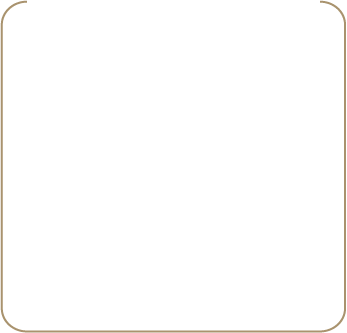 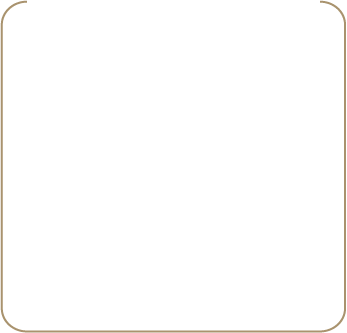 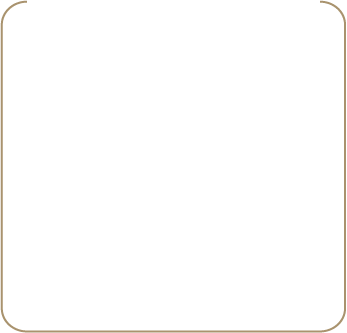 Y.T.Ü. İNŞAAT FAKÜLTESİ
METALURJİ VE MALZEME MÜHENDİSLİĞİ
BÖLÜMÜ
Y.T.Ü. KİMYA-METALURJİ FAKÜLTESİ
METALURJİ VE MALZEME MÜHENDİSLİĞİ
BÖLÜMÜ
Y.T.Ü. İNŞAAT FAKÜLTESİ
HARİTA MÜHENDİSLİĞİ BÖLÜMÜ
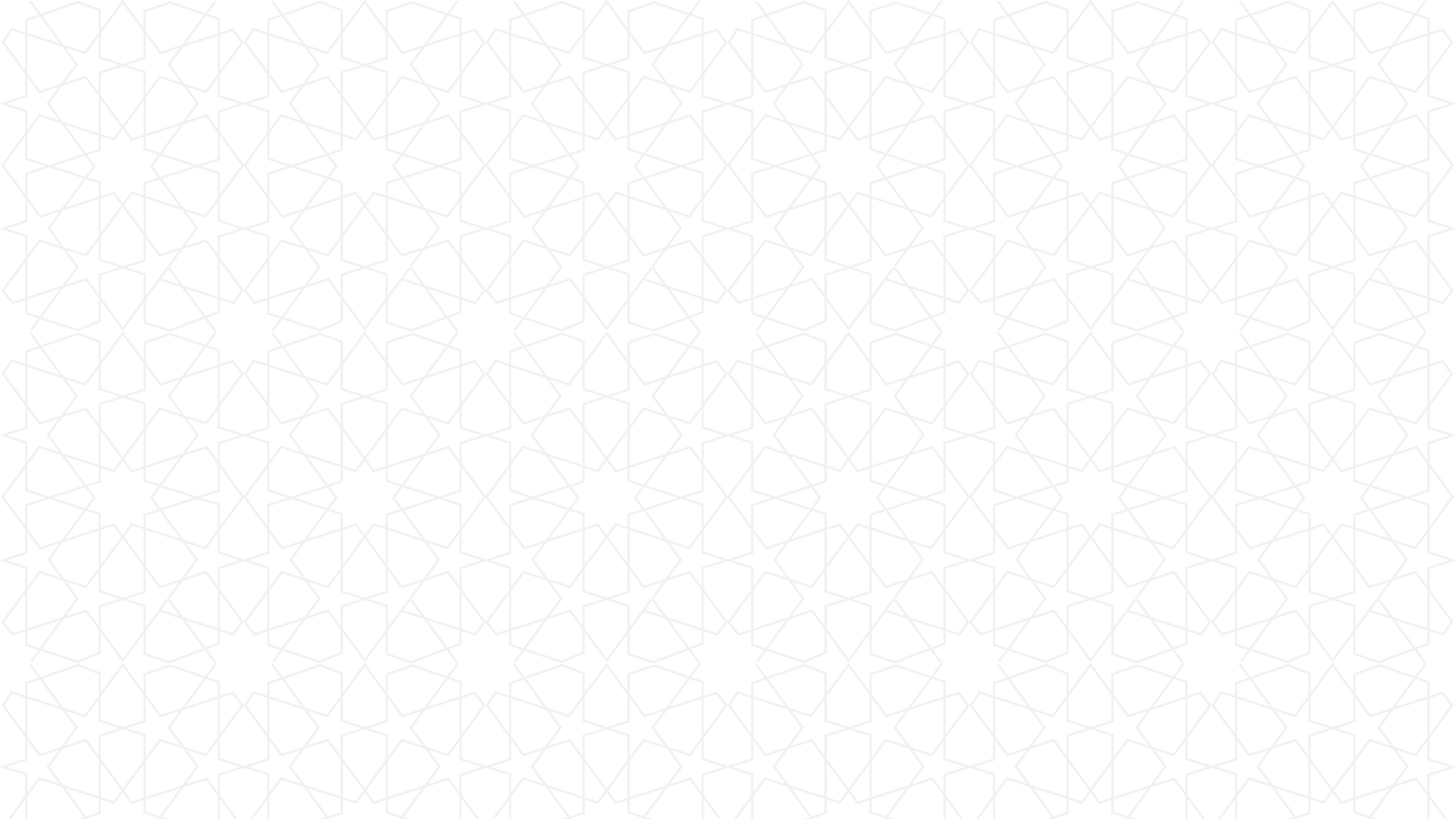 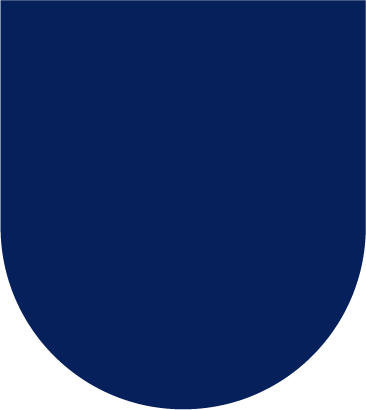 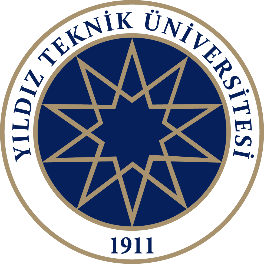 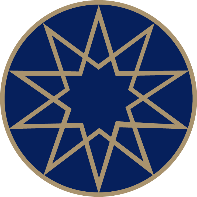 EĞİTİM VE ÖĞRETİM
AKREDİTASYON VE SERTİFİKALAR
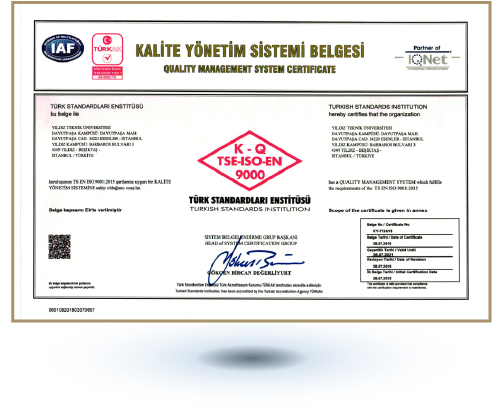 Y.T.Ü. KİMYA-METALURJİ FAKÜLTESİ
METALURJİ VE MALZEME MÜHENDİSLİĞİ
BÖLÜMÜ
Y.T.Ü. İNŞAAT FAKÜLTESİ
METALURJİ VE MALZEME MÜHENDİSLİĞİ
BÖLÜMÜ
Y.T.Ü. İNŞAAT FAKÜLTESİ
HARİTA MÜHENDİSLİĞİ BÖLÜMÜ
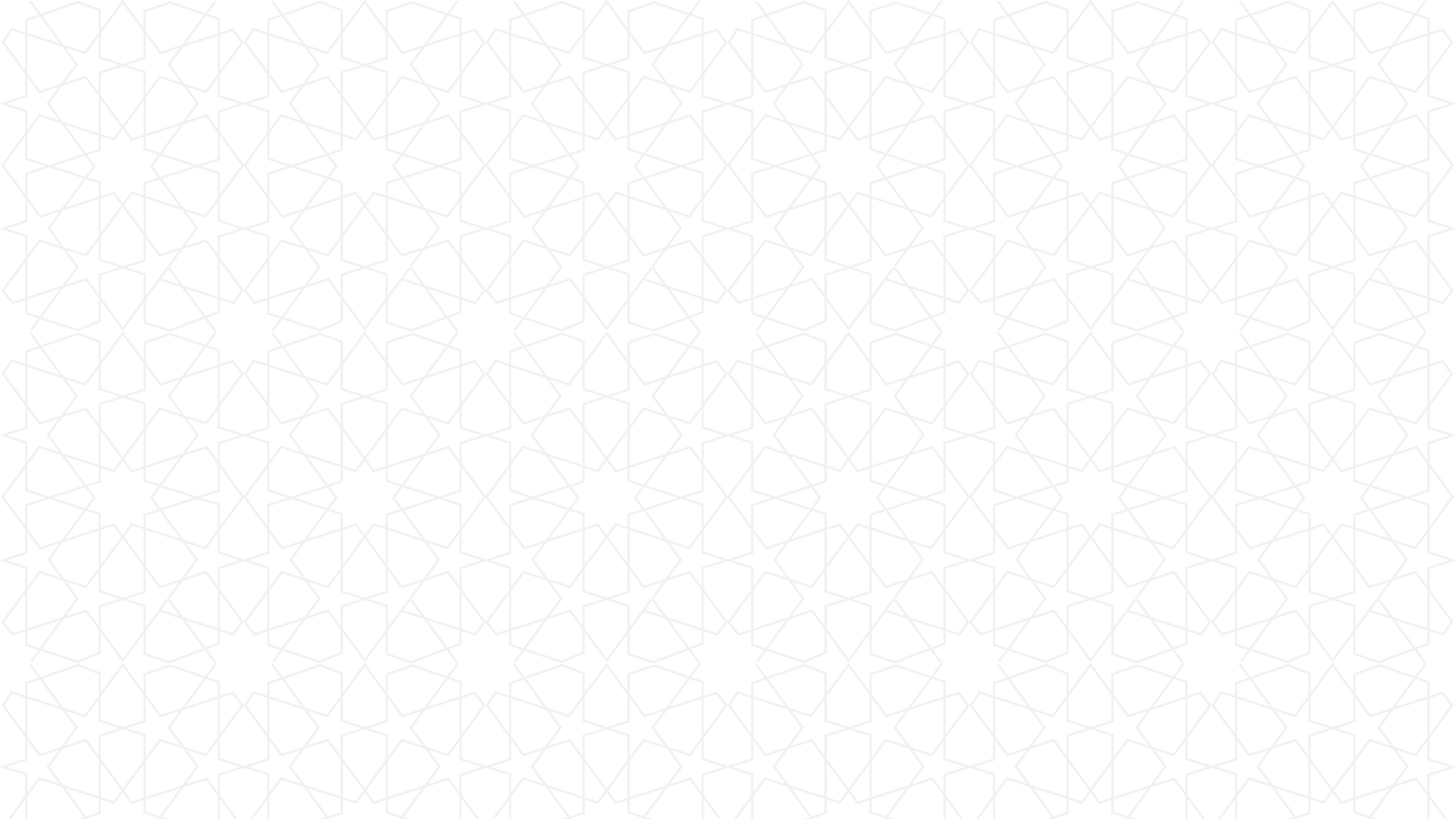 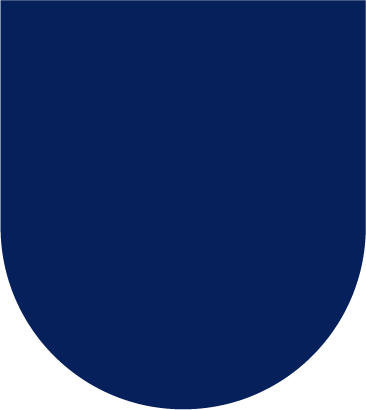 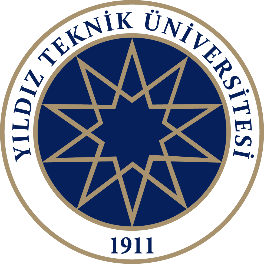 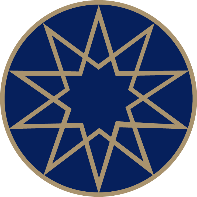 EĞİTİM VE ÖĞRETİM
LİSANS PROGRAMLARINA KABUL EDİLEN ÖĞRENCİLERİN NİTELİĞİ
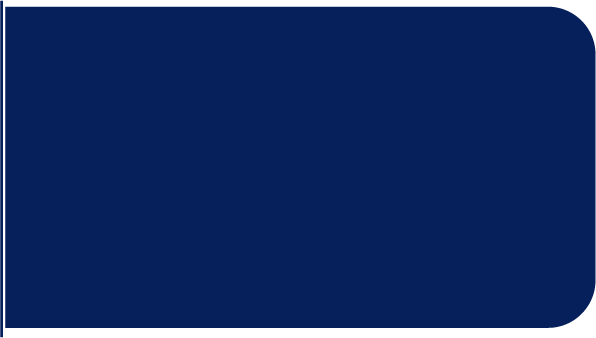 Lisans Programına
Kayıt Yaptıran 
Öğrenci İstatistikleri
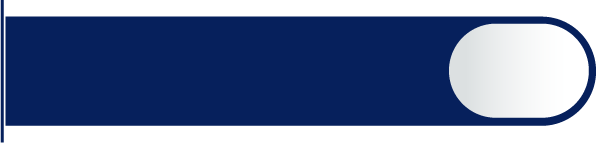 Lisans Programına
Girişte Tercih Edilme Sırası
(YKS-2019)
72.889
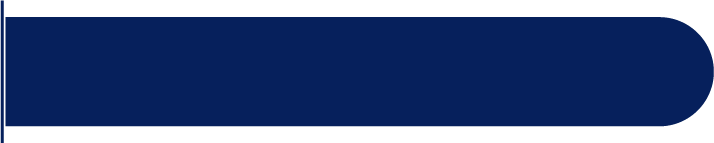 Çift Anadal Yapılabilen Lisans Programları: 
MAKİNE MÜHENDİSLİĞİ, MEKATRONİK MÜHENDİSLİĞİ, 
KİMYA MÜHENDİSLİĞİ, ENDÜSTRİ MÜHENDİSLİĞİ
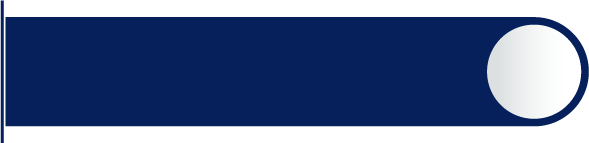 Lisans Doluluk Oranı
(YKS-2019)
%100
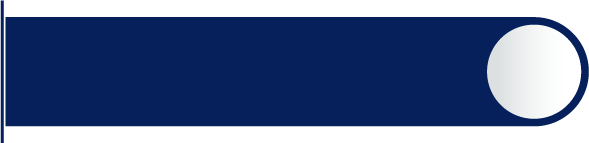 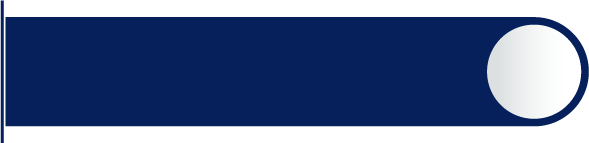 5
Çift Anadal Öğrenci Sayısı
Lisans Programına Kayıt
Yaptıran Öğrenci Sayısı
136
Y.T.Ü. KİMYA-METALURJİ FAKÜLTESİ
METALURJİ VE MALZEME MÜHENDİSLİĞİ
BÖLÜMÜ
Y.T.Ü. İNŞAAT FAKÜLTESİ
METALURJİ VE MALZEME MÜHENDİSLİĞİ
BÖLÜMÜ
Y.T.Ü. İNŞAAT FAKÜLTESİ
METALURJİ VE MALZEME MÜHENDİSLİĞİ
BÖLÜMÜ
Y.T.Ü. İNŞAAT FAKÜLTESİ
HARİTA MÜHENDİSLİĞİ BÖLÜMÜ
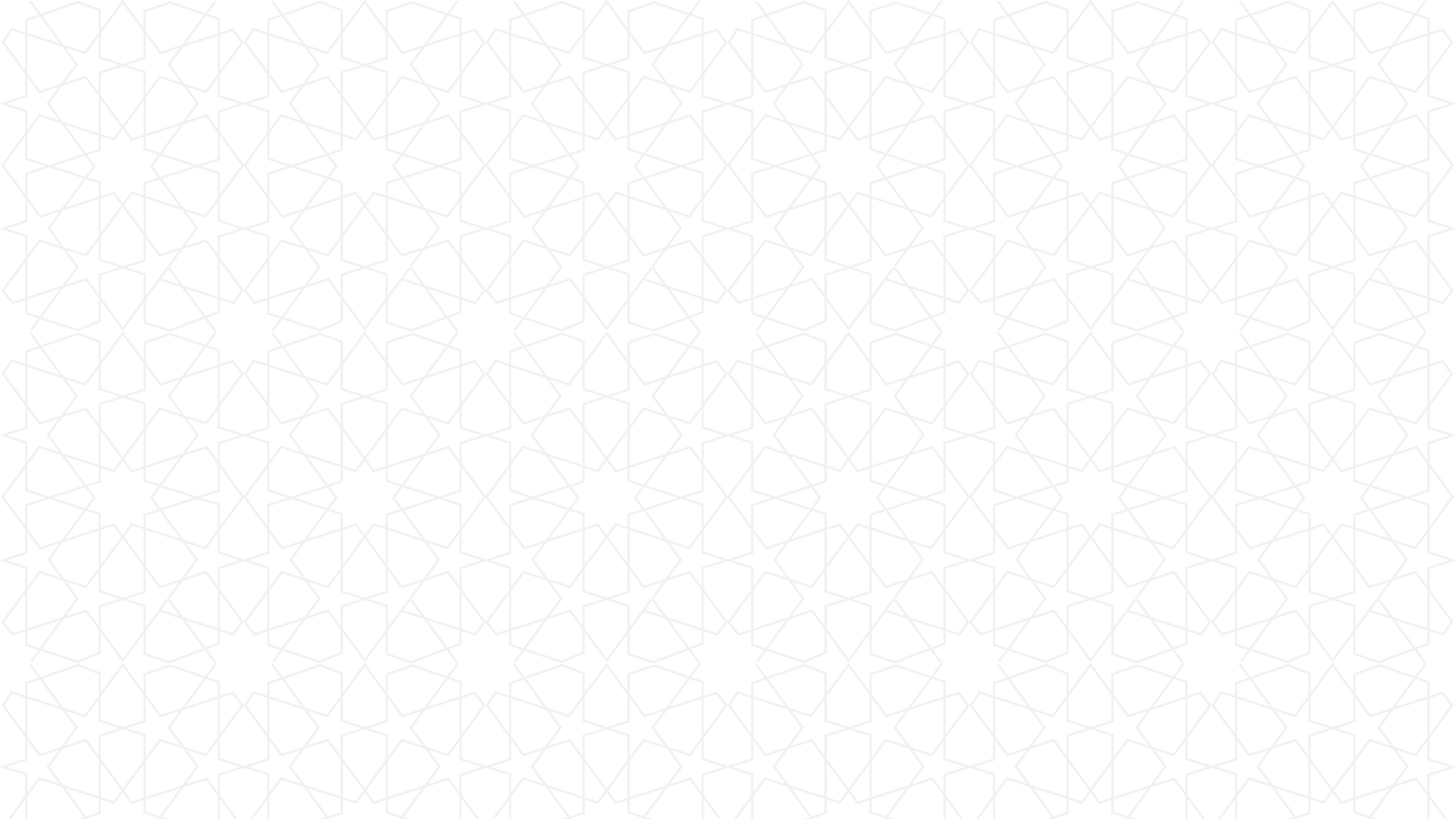 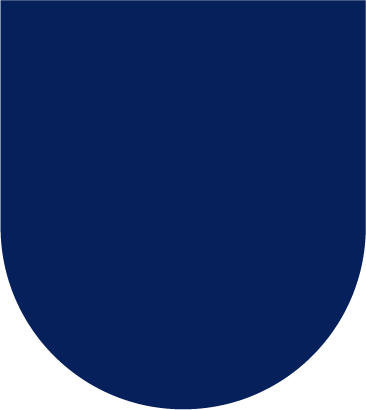 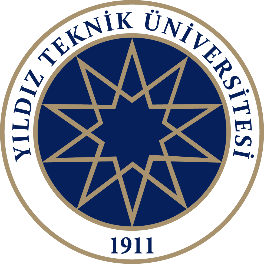 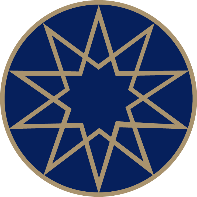 EĞİTİM VE ÖĞRETİM
EĞİTİM VE ÖĞRETİMİN NİTELİĞİNE İLİŞKİN GÖSTERGELER
Toplam Öğrenci: 1286
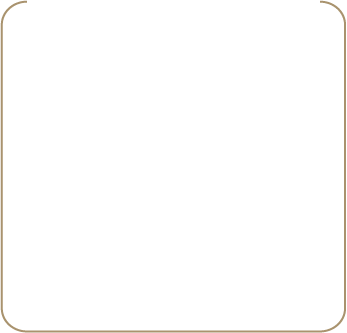 Y.T.Ü. KİMYA-METALURJİ FAKÜLTESİ
METALURJİ VE MALZEME MÜHENDİSLİĞİ
BÖLÜMÜ
Y.T.Ü. İNŞAAT FAKÜLTESİ
METALURJİ VE MALZEME MÜHENDİSLİĞİ
BÖLÜMÜ
Y.T.Ü. İNŞAAT FAKÜLTESİ
HARİTA MÜHENDİSLİĞİ BÖLÜMÜ
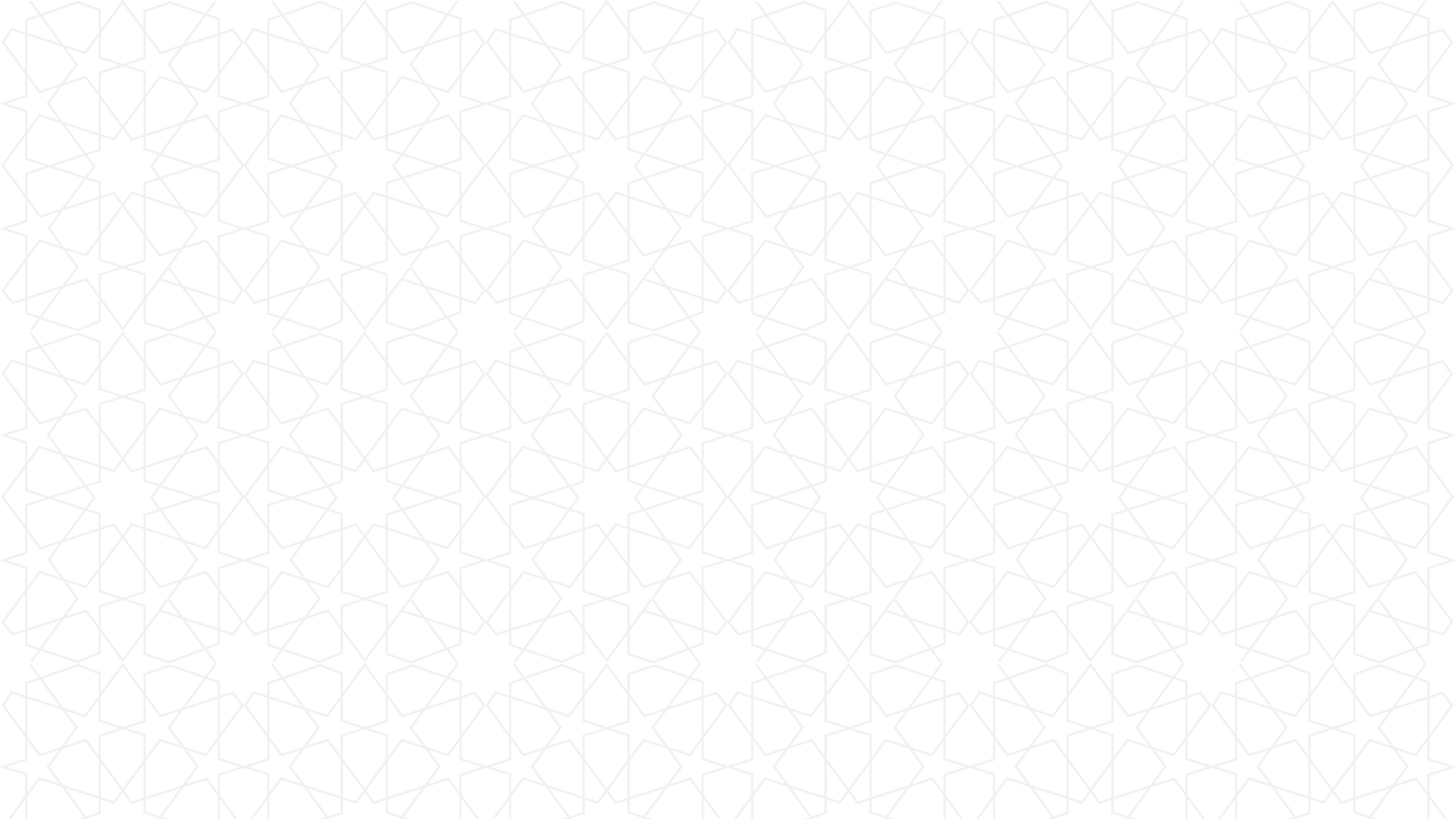 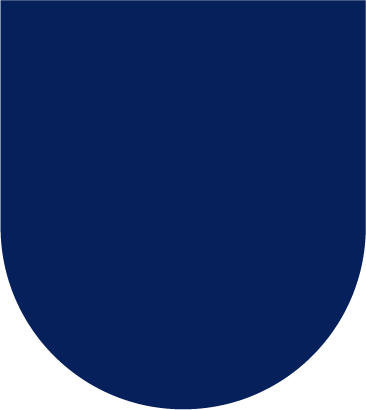 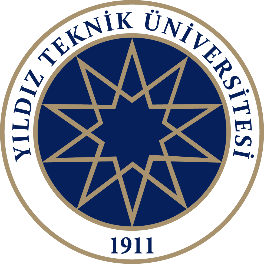 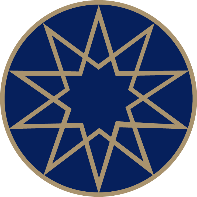 EĞİTİM VE ÖĞRETİM
BAŞARI DÜZEYİ VE MEMNUNİYET
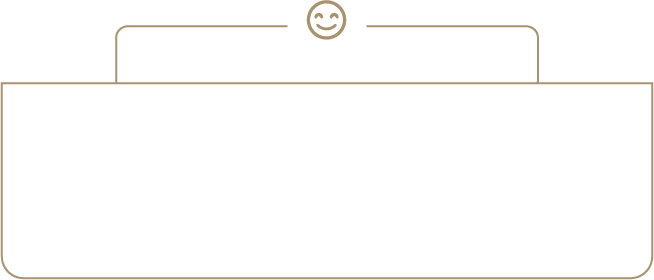 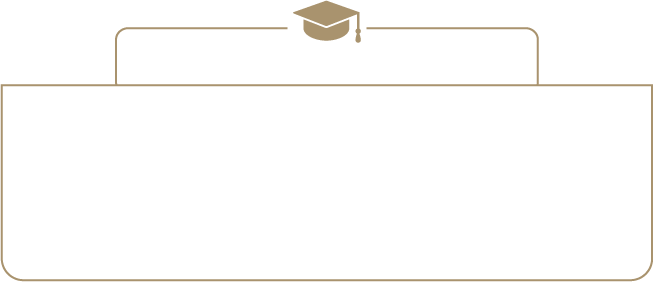 Öğrencilerin Memnuniyet Oranı***
Mezuniyet Oranı*
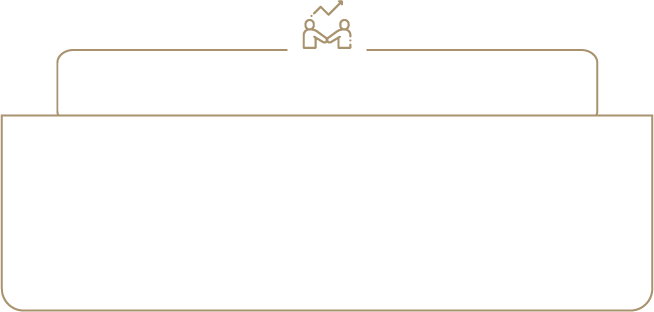 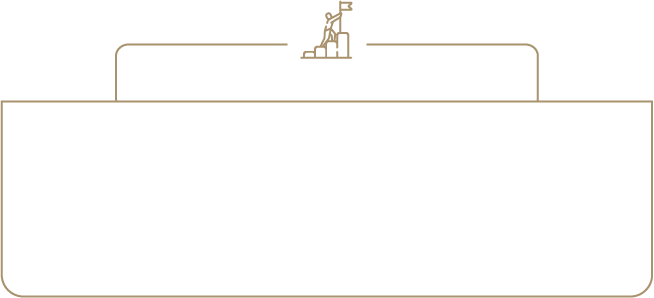 İş Dünyasının, Mezunların Yeterlilikleri
İle İlgili Memnuniyet Düzeyi****
Öğrencilerin Başarı Oranı**
Öğrenci anket sonuçları
Dış paydaş anket sonuçları
Öğrenim süresinde mezun olanlar
Öğrencilerin ders başarı oranı
**
***
*
**
Y.T.Ü. KİMYA-METALURJİ FAKÜLTESİ
METALURJİ VE MALZEME MÜHENDİSLİĞİ
BÖLÜMÜ
Y.T.Ü. İNŞAAT FAKÜLTESİ
HARİTA MÜHENDİSLİĞİ BÖLÜMÜ
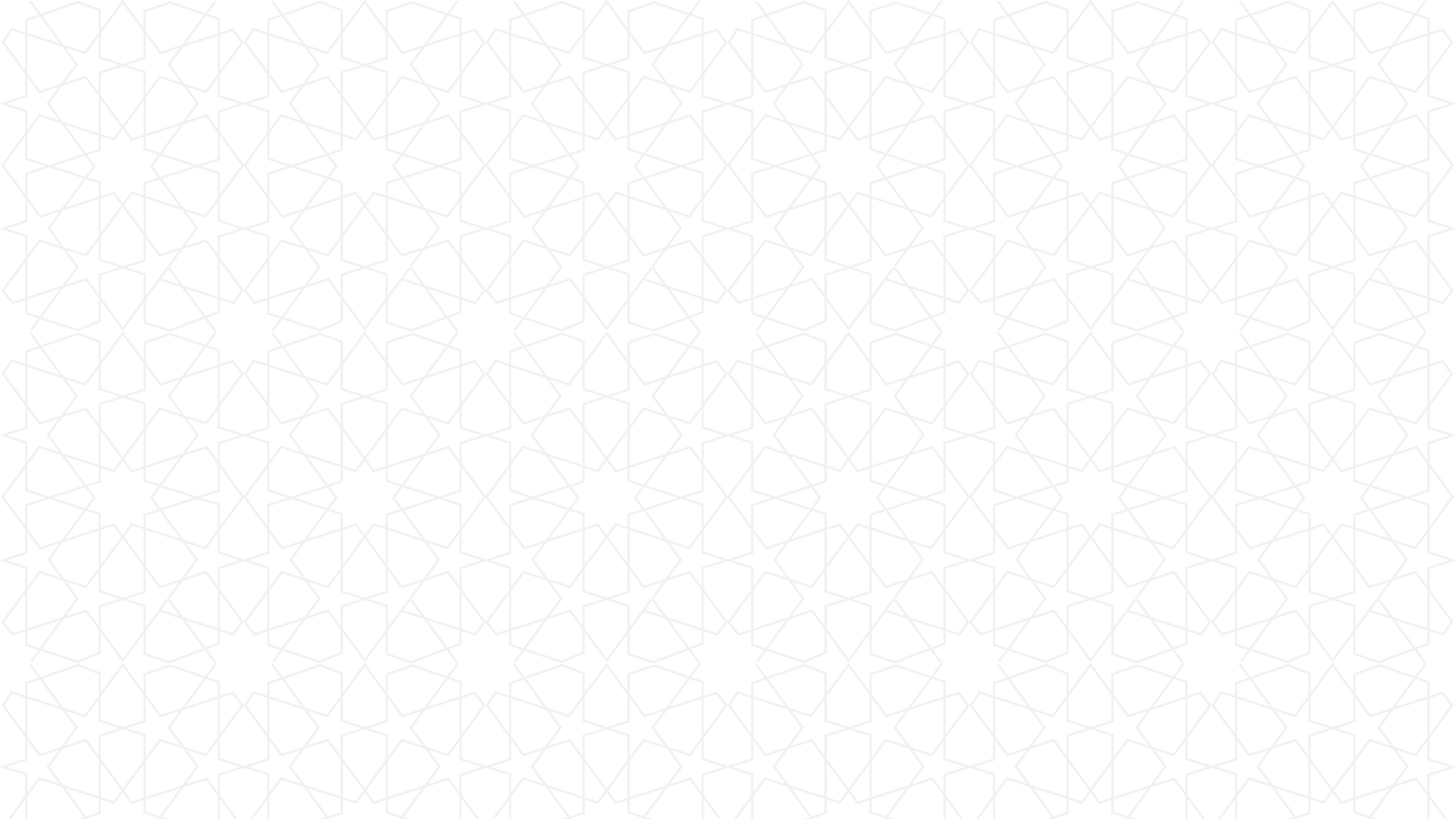 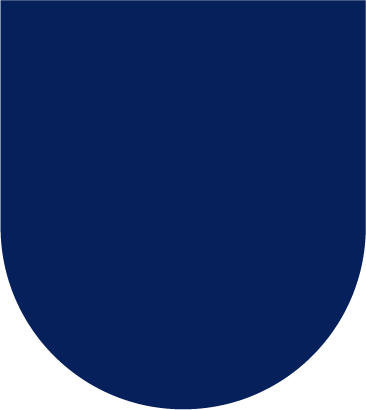 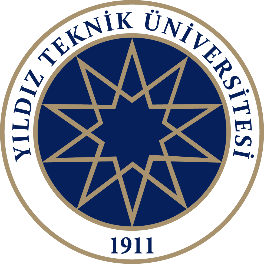 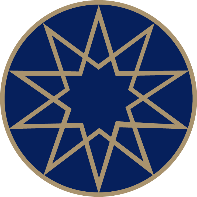 EĞİTİM VE ÖĞRETİM
ULUSLARARASILAŞMA
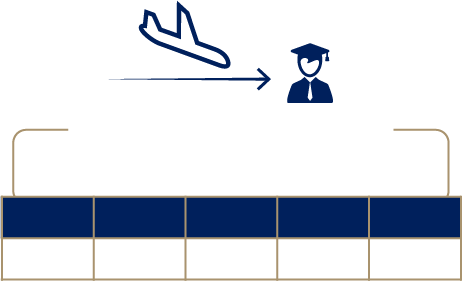 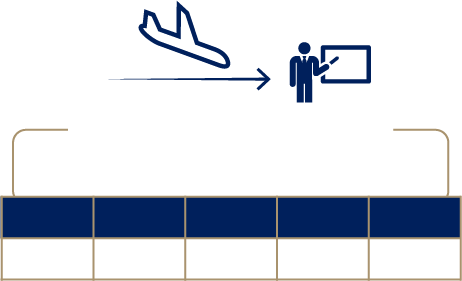 Değişim Programları
ile Gelen Öğretim Elemanı
Değişim Programları
ile Gelen Öğrenci Sayısı
2016
2017
2016
2019
2017
2015
2018
2019
2015
2018
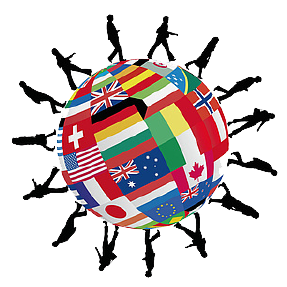 1
0
0
2
0
2
0
0
0
0
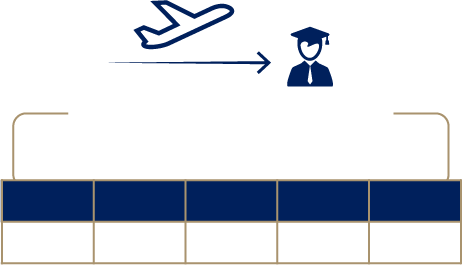 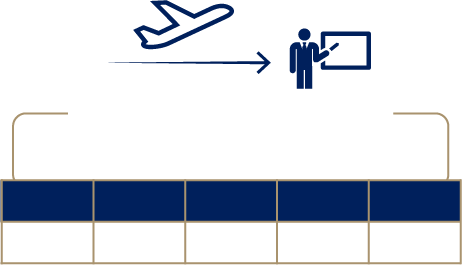 Değişim Programları
ile Giden Öğrenci Sayısı
Değişim Programları
ile Giden Öğretim Elemanı
2016
2017
2019
2015
2018
2016
2017
2019
2015
2018
8
9
7
6
9
0
2
1
1
0
Y.T.Ü. KİMYA-METALURJİ FAKÜLTESİ
METALURJİ VE MALZEME MÜHENDİSLİĞİ
BÖLÜMÜ
Y.T.Ü. İNŞAAT FAKÜLTESİ
HARİTA MÜHENDİSLİĞİ BÖLÜMÜ
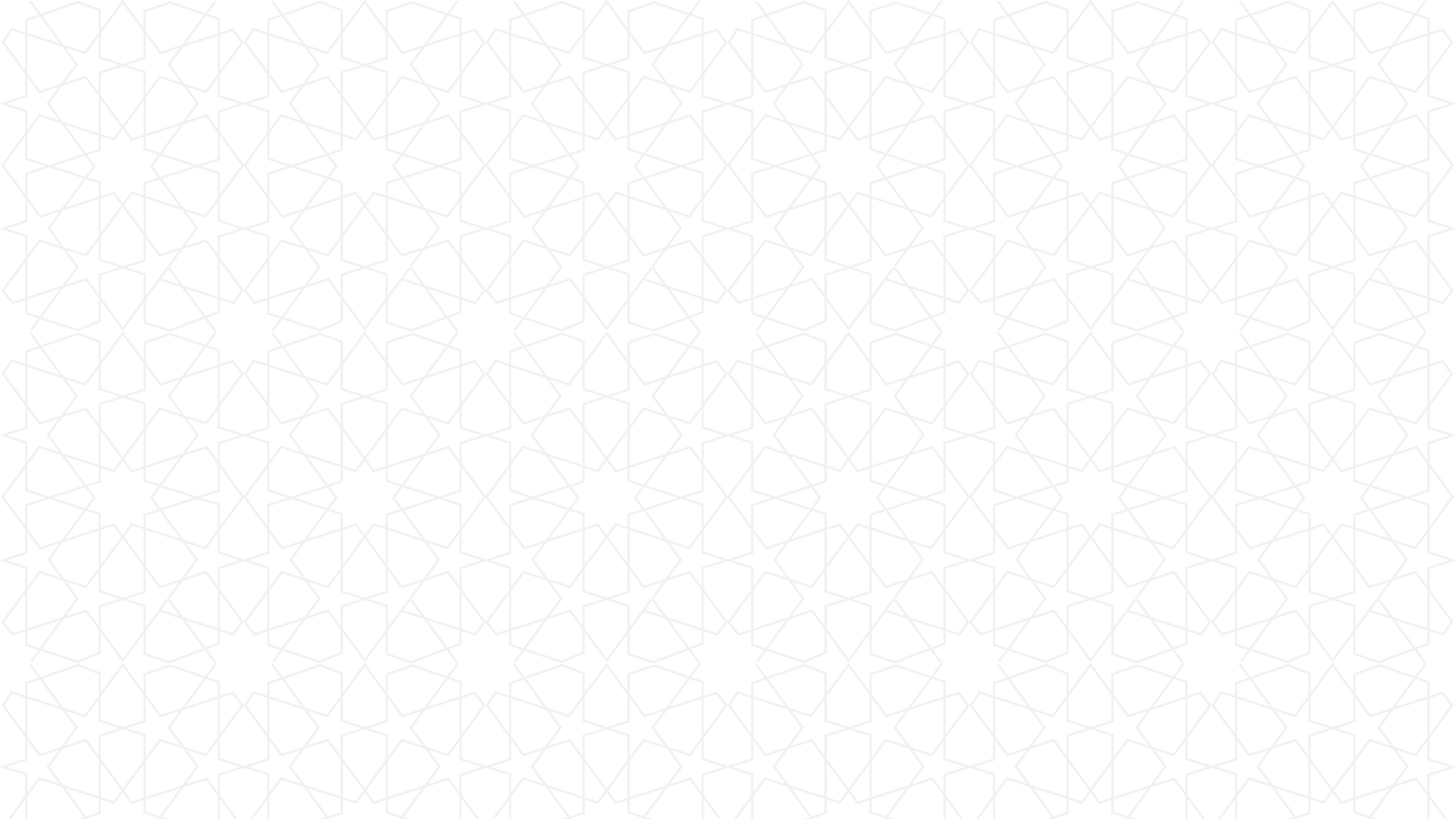 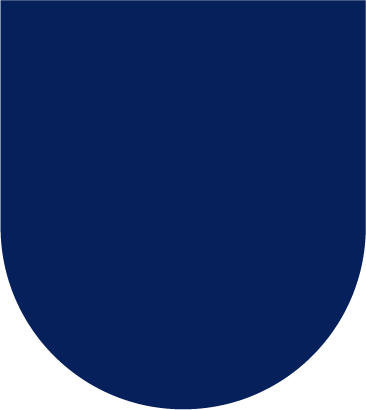 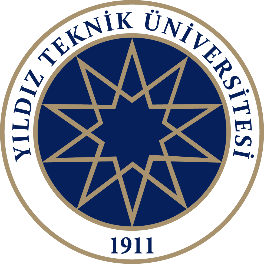 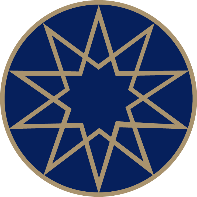 EĞİTİM VE ÖĞRETİM
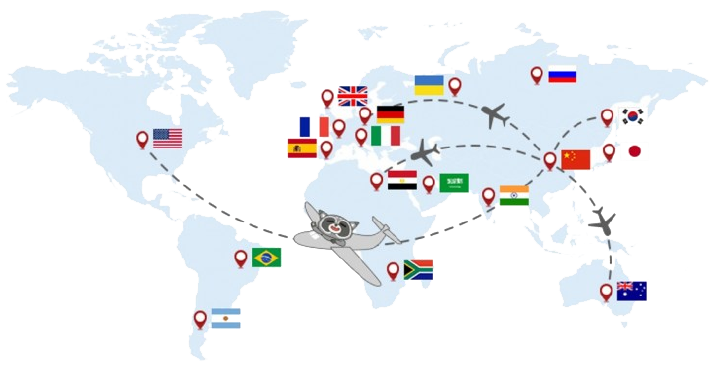 ANLAŞMALI ÜNİVERSİTELER
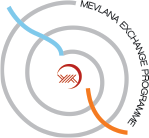 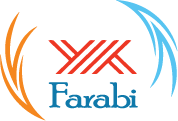 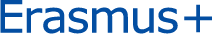 Warsaw University of Technology-Polonya
Palacký University Olomouc-Çek Cumhuriyeti
RWTH Aachen University-Almanya
Darmstadt University of Technology-Almanya
Leibniz Universität Hannover-Almanya
Karlsruhe Institute of Technology-Almanya
Technical University of Munich-Almanya
HafenCity University Hamburg-Almanya
Aristotle University of Thessaloniki-Yunanistan
Eötvös Loránd University-Macaristan
Óbuda University-Macaristan
Riga Technical University-Letonya
Kielce University of Technology-Polonya
University of Warmia and Mazury in Olsztyn-Polonya
Wrocław University of Environmental and Life
Sciences-Polonya
Lund University-İsveç
Slovak University of Technology-Slovakya
Polytechnic University of Valencia-İspanya
Estonian University of Life Sciences-Estonya
Y.T.Ü. KİMYA-METALURJİ FAKÜLTESİ
METALURJİ VE MALZEME MÜHENDİSLİĞİ
BÖLÜMÜ
Y.T.Ü. İNŞAAT FAKÜLTESİ
HARİTA MÜHENDİSLİĞİ BÖLÜMÜ
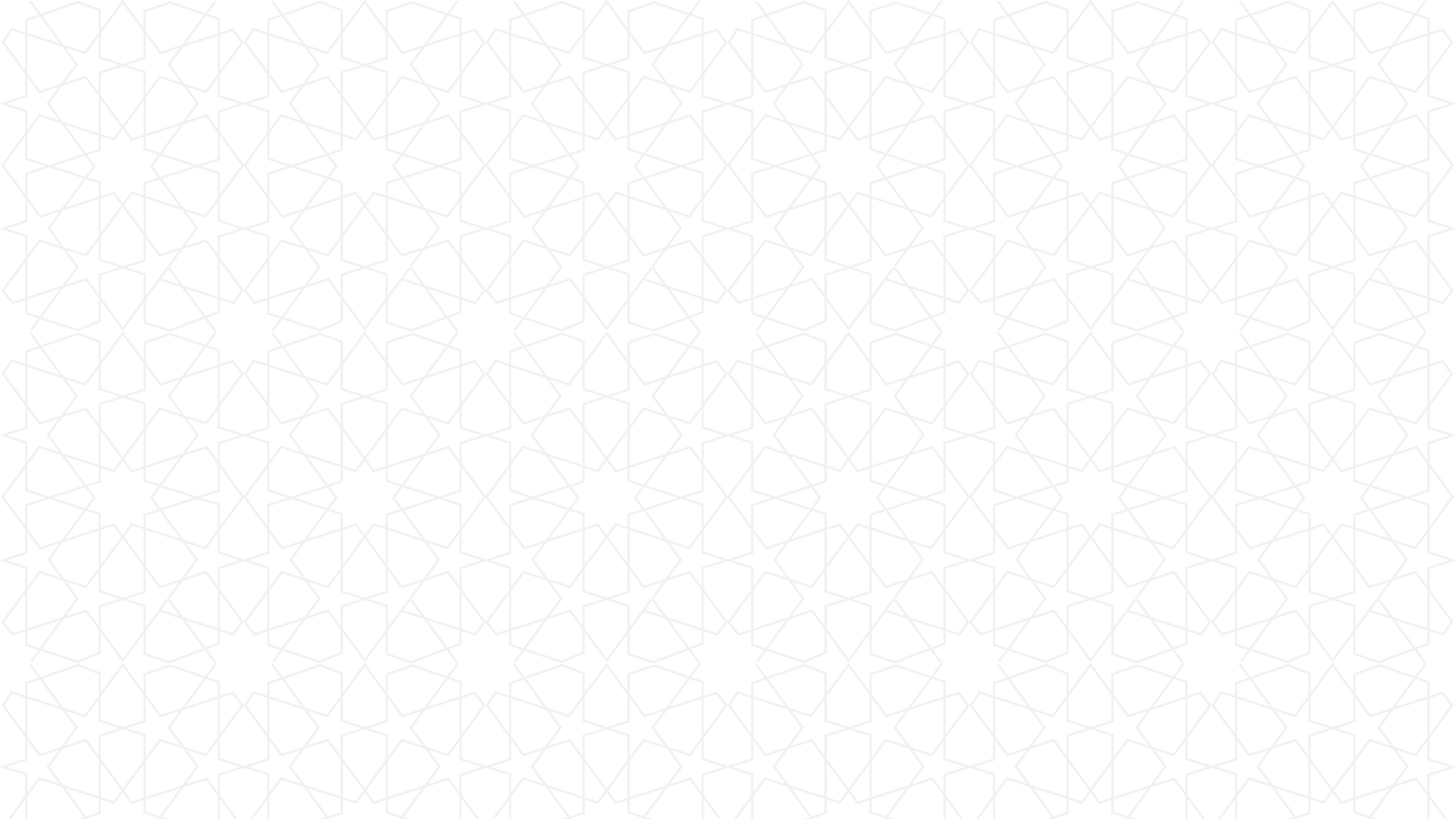 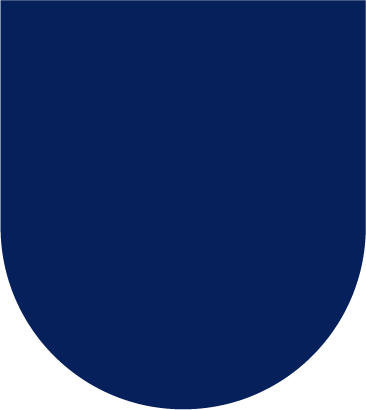 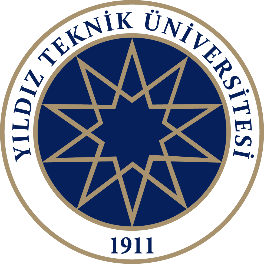 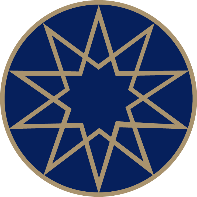 AR-GE, YENİLİKÇİLİK VE GİRİŞİMCİLİK
2020 HEDEFLERİ
Yayın Faaliyetlerinin Nitelik ve Nicelik Olarak Artırılması
Öğretim Üyesi başına SCI, SSCI, A&HCI makale sayısı                           :
Uluslararası makalelerin Q1 ve Q2 oranı                                                  :
Öğretim Üyesi başına SCI, SSCI, A&HCI dergilerde yapılan atıf sayısı  :
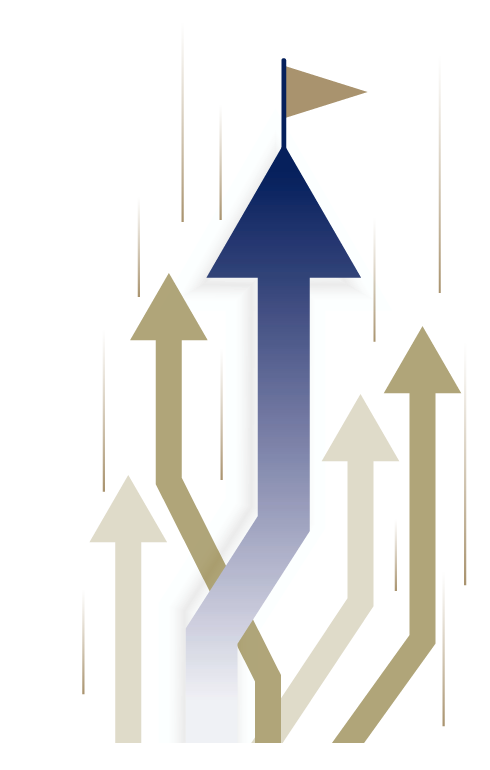 1.3
%75
30
Proje Başvuru Sayısının Artırılması
Öğretim Üyesi başına proje başvuru sayısı  :
Disiplinlerarası proje başvuru sayısı              :
0.5
0.5
Girişimcilik ve Yenilikçilik Faaliyetlerinin Artırılması
TEKNOPARK’larda yürütülen proje sayısı      :
Patent Model başvurusu sayısı                      :
Faydalı Model ve Tasarım başvurusu sayısı  :
12
4
3
Y.T.Ü. KİMYA-METALURJİ FAKÜLTESİ
METALURJİ VE MALZEME MÜHENDİSLİĞİ
BÖLÜMÜ
Y.T.Ü. İNŞAAT FAKÜLTESİ
HARİTA MÜHENDİSLİĞİ BÖLÜMÜ
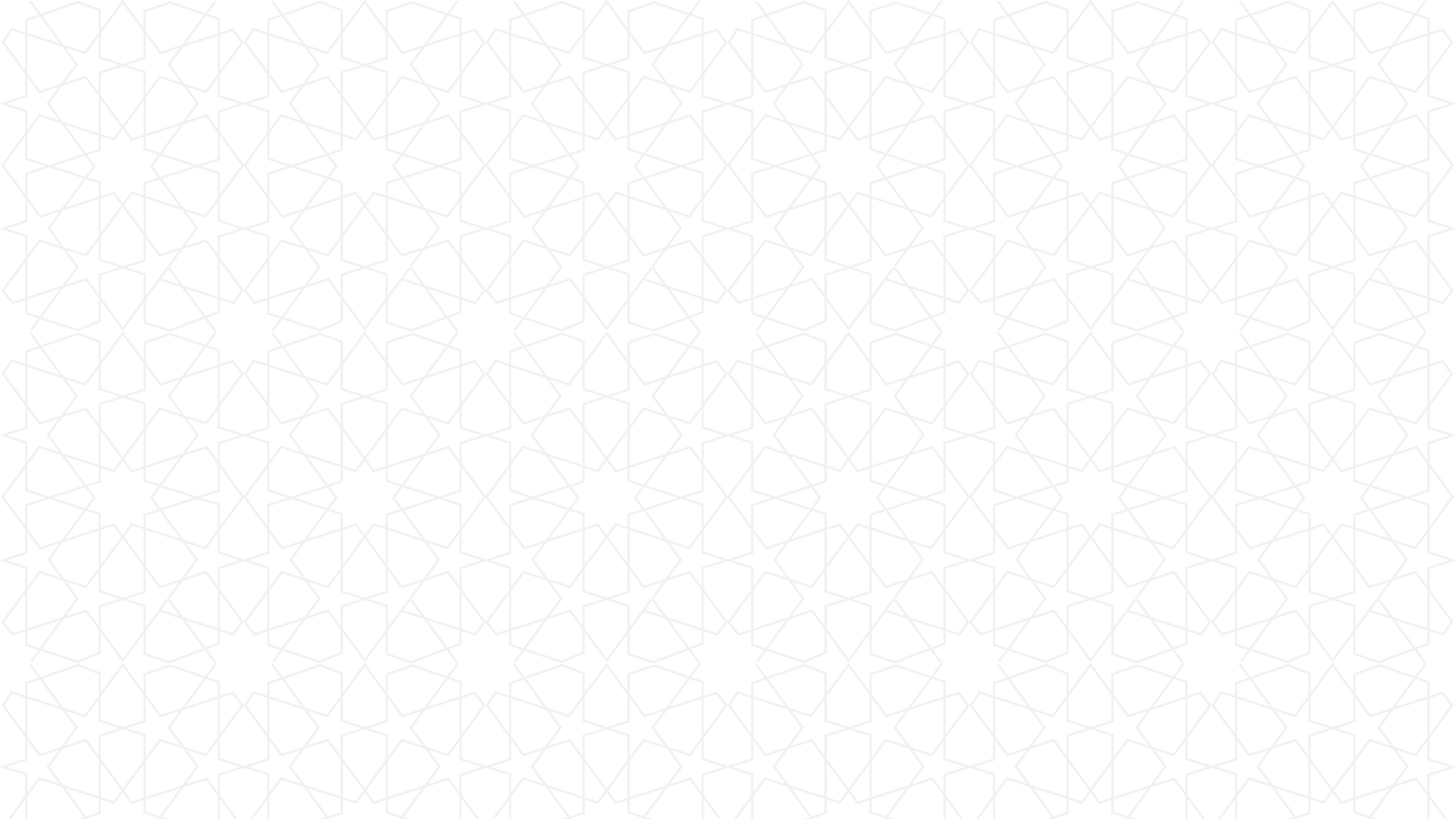 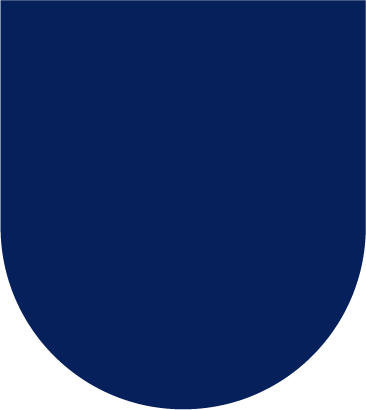 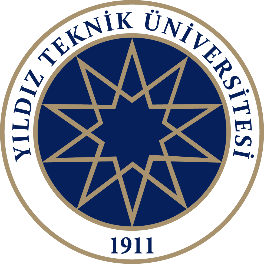 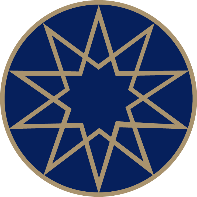 AR-GE, YENİLİKÇİLİK VE GİRİŞİMCİLİK
YÜRÜTÜLEN AR-GE PROJELERİ*
14
1
39
TÜBİTAK
Projeleri
Kalkınma Ajansı
Projeleri
BAP
Projeleri
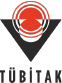 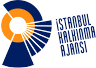 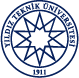 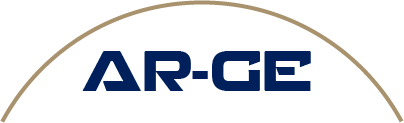 Y.T.Ü. KİMYA-METALURJİ FAKÜLTESİ
METALURJİ VE MALZEME MÜHENDİSLİĞİ
BÖLÜMÜ
*Yürütülmekte olan projeler
Y.T.Ü. İNŞAAT FAKÜLTESİ
HARİTA MÜHENDİSLİĞİ BÖLÜMÜ
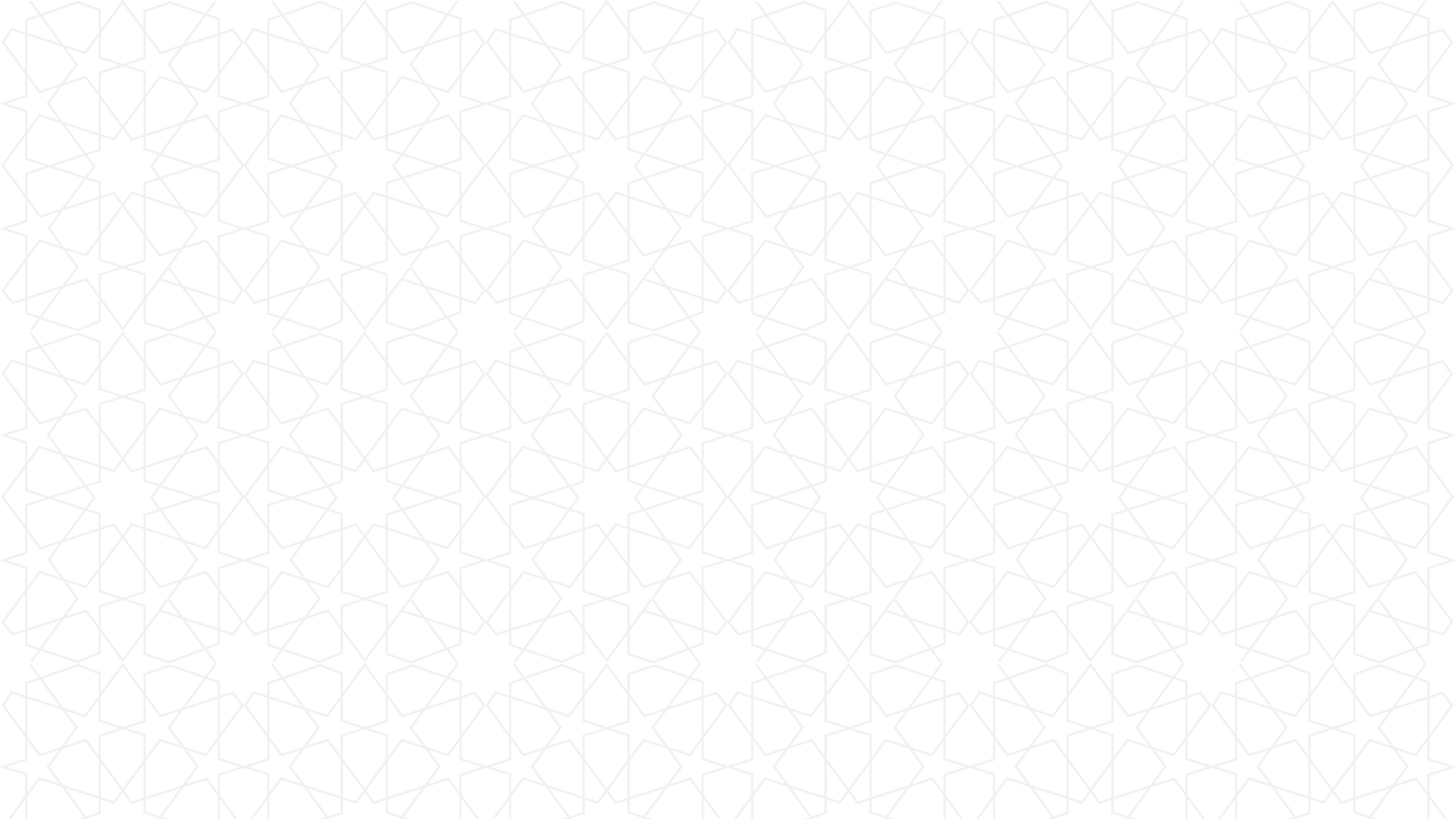 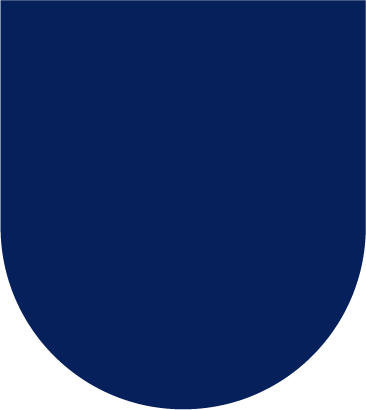 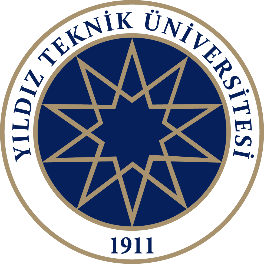 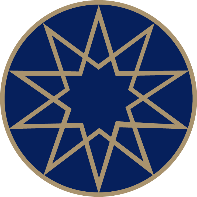 AR-GE, YENİLİKÇİLİK VE GİRİŞİMCİLİK
ÜNİVERSİTE SANAYİ İŞ BİRLİĞİ
4
8
3
2
68
2
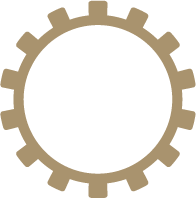 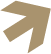 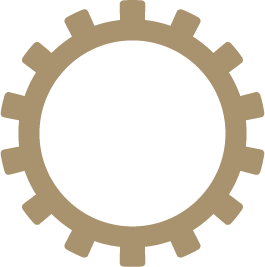 Sanayi ile İşbirliği İçerisinde
Gerçekleşen Lisansüstü Tez Sayısı
Teknopark Şirketlerine Verilen
Danışmanlık Sayısı
Akademisyenlerin Teknolojik
Şirket Sayısı
Sanayi İle İşbirliği İçerisinde
Gerçekleştirilen  Proje Sayısı
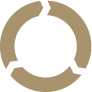 Döner Sermaye Proje Sayısı
Teknoparklarda Yürütülen
Proje Sayısı
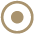 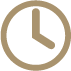 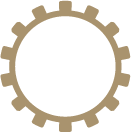 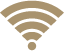 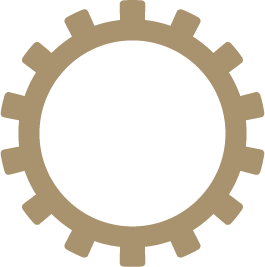 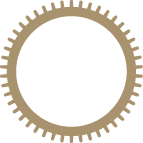 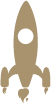 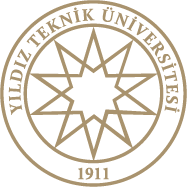 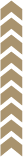 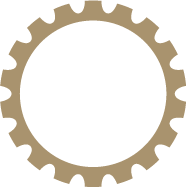 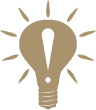 Y.T.Ü. KİMYA-METALURJİ FAKÜLTESİ
METALURJİ VE MALZEME MÜHENDİSLİĞİ
BÖLÜMÜ
Y.T.Ü. İNŞAAT FAKÜLTESİ
HARİTA MÜHENDİSLİĞİ BÖLÜMÜ
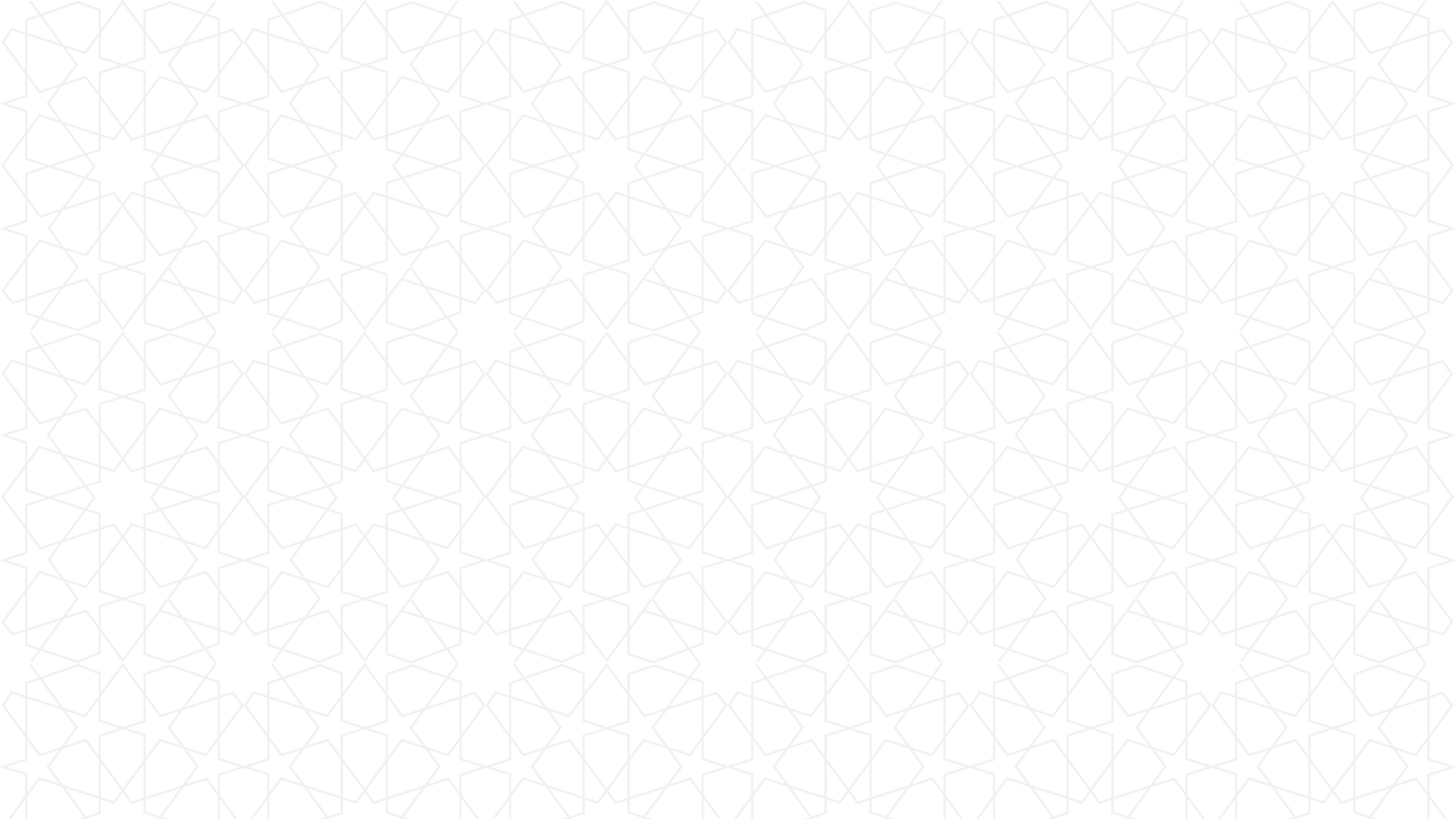 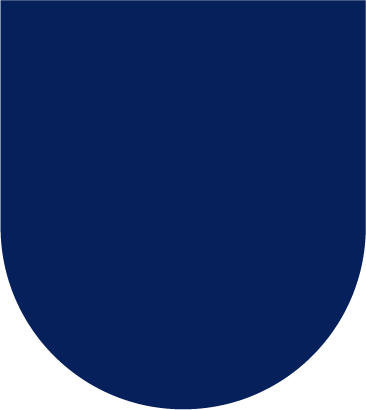 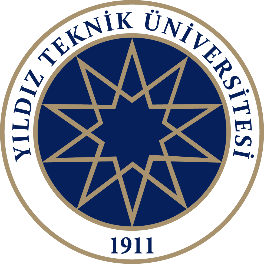 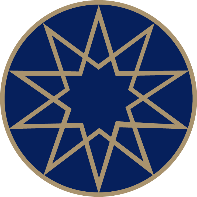 BİLİMSEL PERFORMANS
NİTELİKLİ AKADEMİK ÇALIŞMALARA İLİŞKİN GÖSTERGELER
8
Öğretim Üyelerinin Ortalama H İndeksi
Y.T.Ü. KİMYA-METALURJİ FAKÜLTESİ
METALURJİ VE MALZEME MÜHENDİSLİĞİ
BÖLÜMÜ
Y.T.Ü. İNŞAAT FAKÜLTESİ
HARİTA MÜHENDİSLİĞİ BÖLÜMÜ